Jouni T. Tuomisto1, John S. Evans2, Arja Asikainen1, Pauli Ordén1
Discussion rules as a method to resolve scientific disputes: Case attributable risk of air pollution
ISEE, 1-4 September 2016, Rome, Italy
Introduction

In the science-policy interface, we need better tools to document and resolve scientific disputes. We tested whether a set of participation rules and information structures can help. We aimed at understanding of key issues, not at mutual agreement of participants. 

Methods

The information produced by participants is developed into web-based information objects. Topic is defined as research questions, and all content is evaluated against capability to answer the questions. With disputes, content is summarised into statements and organised hierarchically into a tree of attacking or defending arguments. Successfully attacked arguments are invalidated. 
Materials
The case was a scientific dispute about how to estimate attributable deaths of air pollution in Lelieveld et al., Nature 2015: 525(7569):367-71. Discussion between the authors and critics, supplemented by scientific literature, was organised to identify and clarify the essence of the dispute. Several issues highlighted by the information structure were taken to further scrutiny. The work produced a method web page about the resolution.
Results

Dispute: what fraction to use
Based on the resolution of the structured discussion, we found out that Lelieveld et al made a common mistake about terms assuming that the two are the same. 
Premature mortality refers to individuals who died earlier because of exposure to a pollutant and is estimated with etiologic fraction. Excess fraction is the proportion of exposed cases that would not have got the disease during a defined time period without exposure on population level. 
Premature mortality cannot be estimated based on RR only, while excess risk can be estimated with (RR–1)/RR, where RR is the risk ratio.
Conclusions

Disputes about even heated and controversial topics can be clarified, understood or even resolved by using a set of rules for participation and information synthesis. Such systematic description of participants’ views is called shared understanding, and it seems a useful concept in communicating such processes.

The rules should be tested in resolving scientific disputes on a large scale. If successful, the use of science in the society could benefit from practices of open collaboration.
http://en.opasnet.org/w/Attributable_risk
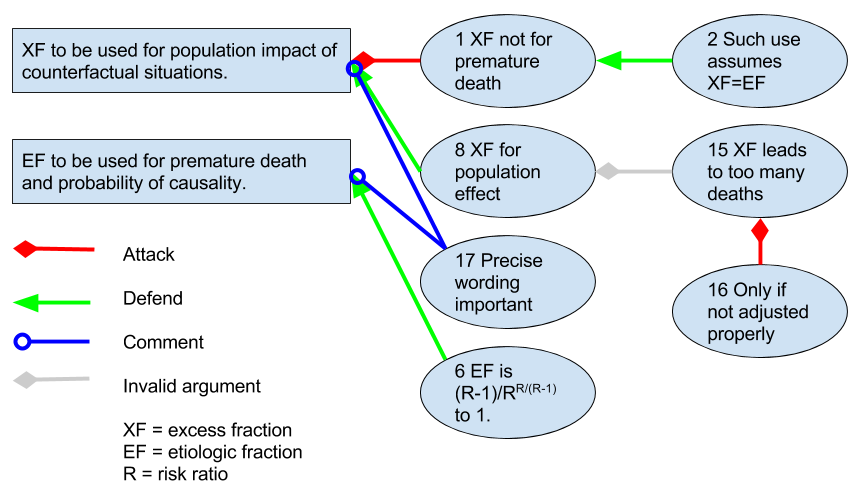 Diagram of a few key arguments related to the use and interpretation of excess fraction (XF) and etiological fraction (EF). Attack invalidates an argument, which then does not affect the outcome.
Affiliations

1. National Institute for Health and Welfare (Depatrment of Health Protection), Kuopio, Finland.
2. Harvard School of Public Health, Boston, MA, USA; Cyprus University of Technology, Limassol, Cyprus.
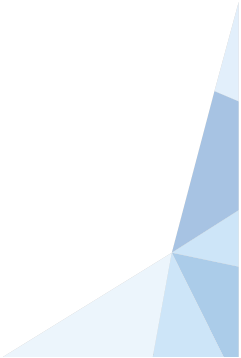 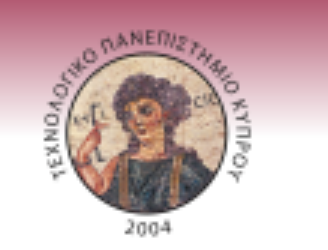 VALTIONEUVOSTON
SELVITYS- JA TUTKIMUSTOIMINTA
www.tietokayttoon.fi.
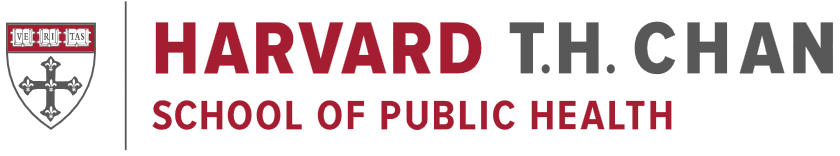